Урок математикив 1 классе по теме:«Линии пересекающиеся и непересекающиеся»
УМК «Перспективная начальная школа».
Учитель
БОУ г. Омска «СОШ № 89»
Щукина Светлана Владимировна
Линии изучает древнейшая наука …
В переводе с греческого это слово означает «землемерие» 
(«гео» - земля, «метрио» - измерять).
ГЕОМЕТРИЯ
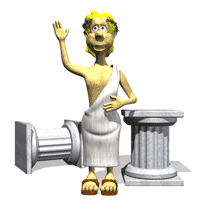 Путешествие в страну Геометрия
Будем думать, чертить, рисовать и конструировать.
Верными помощниками в стране Геометрии
будут 
Точка,
Карандаш
и
Линейка.
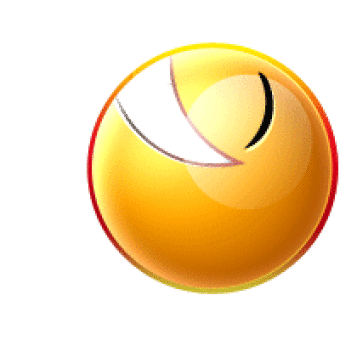 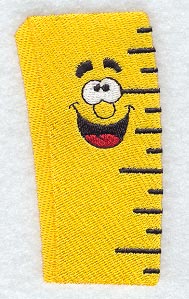 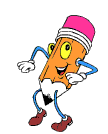 Вы готовы выполнить наши задания?
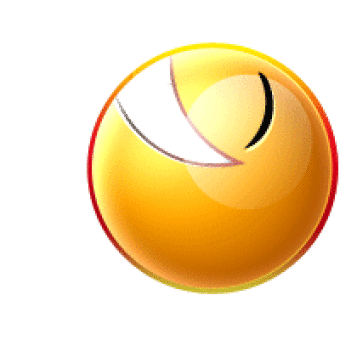 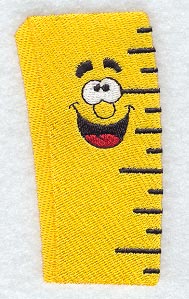 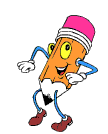 Из точек состоят линии.
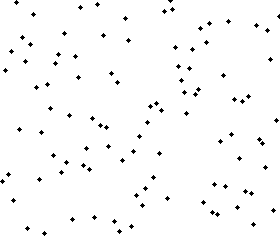 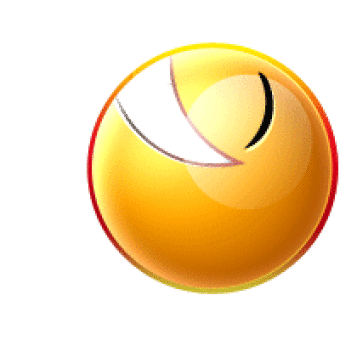 А сколько прямых линий можно провести
ЧЕРЕЗ ОДНУ ТОЧКУ?
Какие из точек лежат на прямой,
 а какие -  НЕТ?
А
С
Е
М
В
Здесь нарисовано несколько линий. 
Посмотрите на них.
Есть ли среди них похожие? 
Чем они похожи?
Как можно охарактеризовать их форму?
10
4
7
3
5
6
2
1
8
9
Вертикальные линии…
10
4
7
3
5
6
2
1
8
9
Горизонтальные линии…
10
4
7
3
5
6
2
1
8
9
Наклонные линии…
10
4
7
3
5
6
2
1
8
9
Линии № 4 и № 5 встретятся 
когда-нибудь ?
4
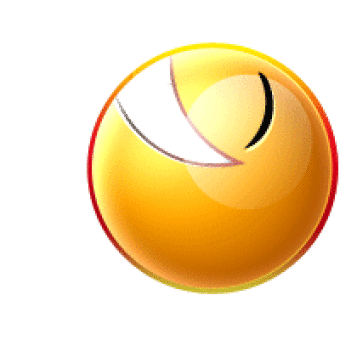 5
Какие линии
никогда не встретятся?
Какие ещё линии пересекутся?
10
4
7
3
5
6
2
1
8
9
Назовите номера прямых линий, которые ...
,
пересекаются
никогда не пересекутся (параллельные прямые)
3
1
2
При помощи линий можно начертить любую геометрическую фигуру.
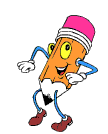 Чем похожи и чем отличаются 
эти два поросёнка? 
Назовите геометрические фигуры.
Сколько квадратов на каждом рисунке?
    Где больше?
Раскрасьте КРУГИ в красный, жёлтый и зелёный цвета так, чтобы порядок их следования в каждом ряду был различным.
ОТВЕТ
Конструируем из счётных палочек
Какие фигуры вы можете сложить
 из палочек?
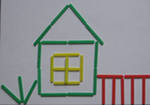 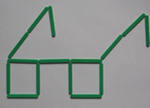 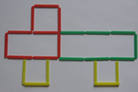 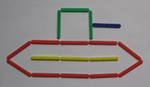 Чему вы научились 
на уроке ?
Что узнали нового?
Оцените 
свою работу:
У меня всё получилось!!!

Были небольшие трудности.

Было трудно, надо поработать.
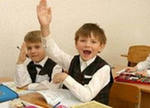 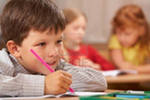 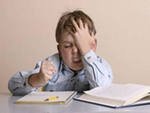 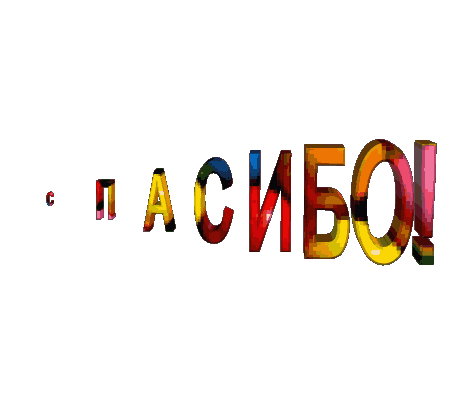 ВЫ ОТЛИЧНО ПОРАБОТАЛИ!
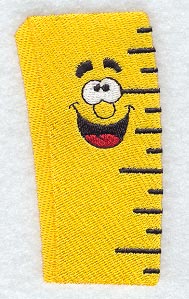 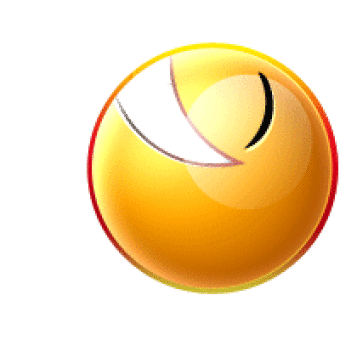 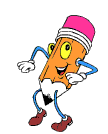 Список используемых источников:
 Жильцова Т.В., Обухова Л.А. «Поурочные разработки по наглядной геометрии», М., «ВАКО», 2004
К программам общеобразовательных учреждений (М.И.Моро, Л.Г.Петерсон, Н.Б.Истоминой, Э.И.Александровой)
Иллюстрации:
http://vzlet-vniz.do-forum.com/t54-topic - карандаш (анимация)
http://kinderrazukraski.ru/animatsiya-smayliki.html - смайлики (анимация)
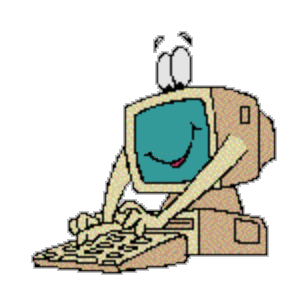 http://www.europoltech.pl/ruler-cartoon - линейка
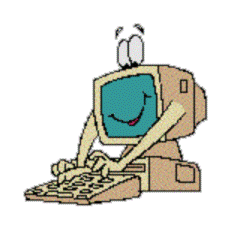 http://nattik.ru/?p=3047  -  конструирование из счетных 
палочек
http://learning.9151394.ru/course/view.php?id=710  - грек
http://www.smekalka.pp.ru/forum/index.php?topic=1483.45 - сбор в прямую линию
http://didaktica.ru/prakticheskij-kurs-podgotovki-k-shkole/304-izuchaem-geometricheskie-figury.html - геометрические фигуры
http://developer.redhat.com/mirrors/LDP/linuxfocus/Russian/May1998/article40.html - компьютер (анимация)
http://forum.uneol.com/showthread.php?181 - «спасибо»